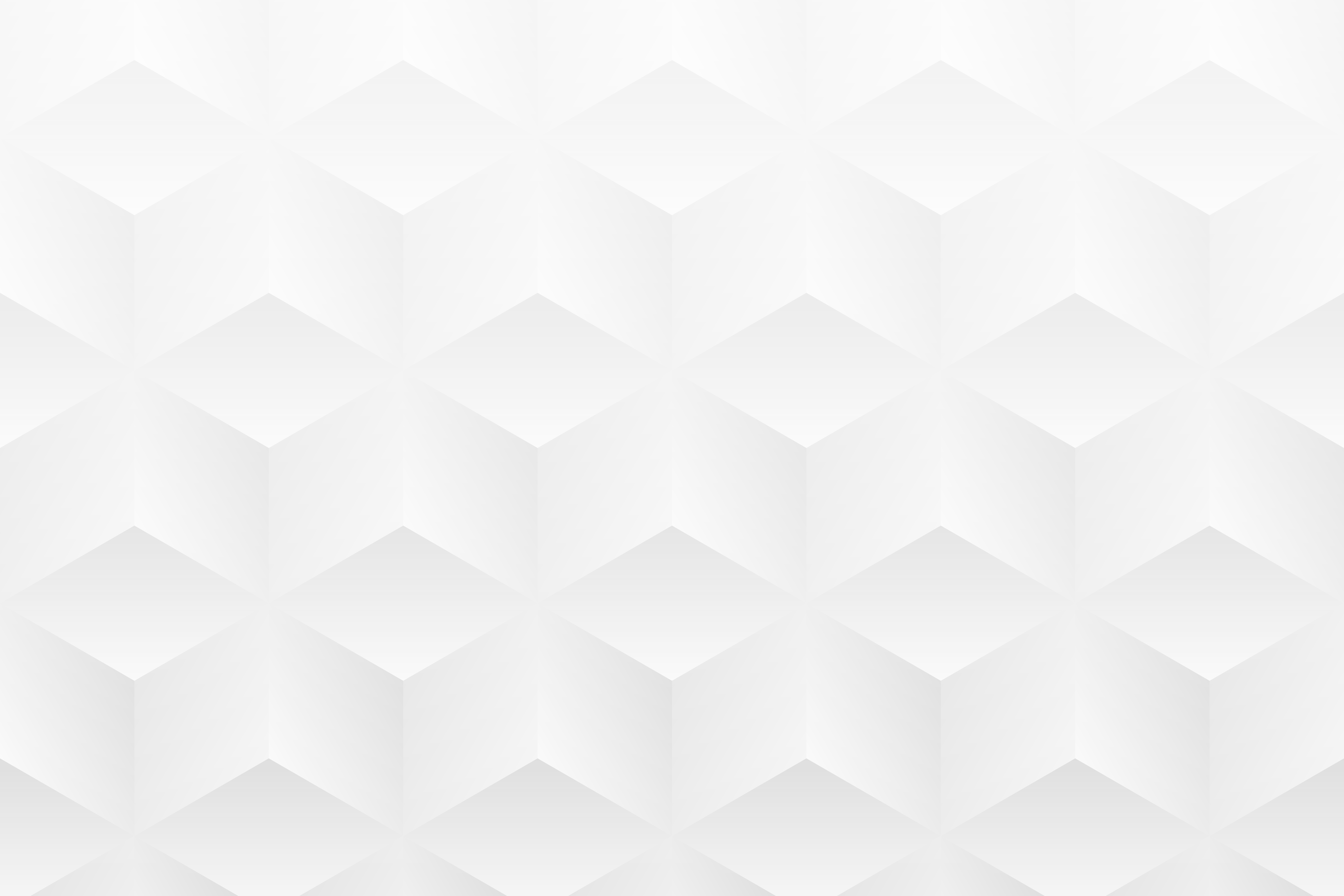 Change Management Maturity Roadmap Template Example
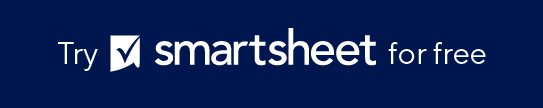 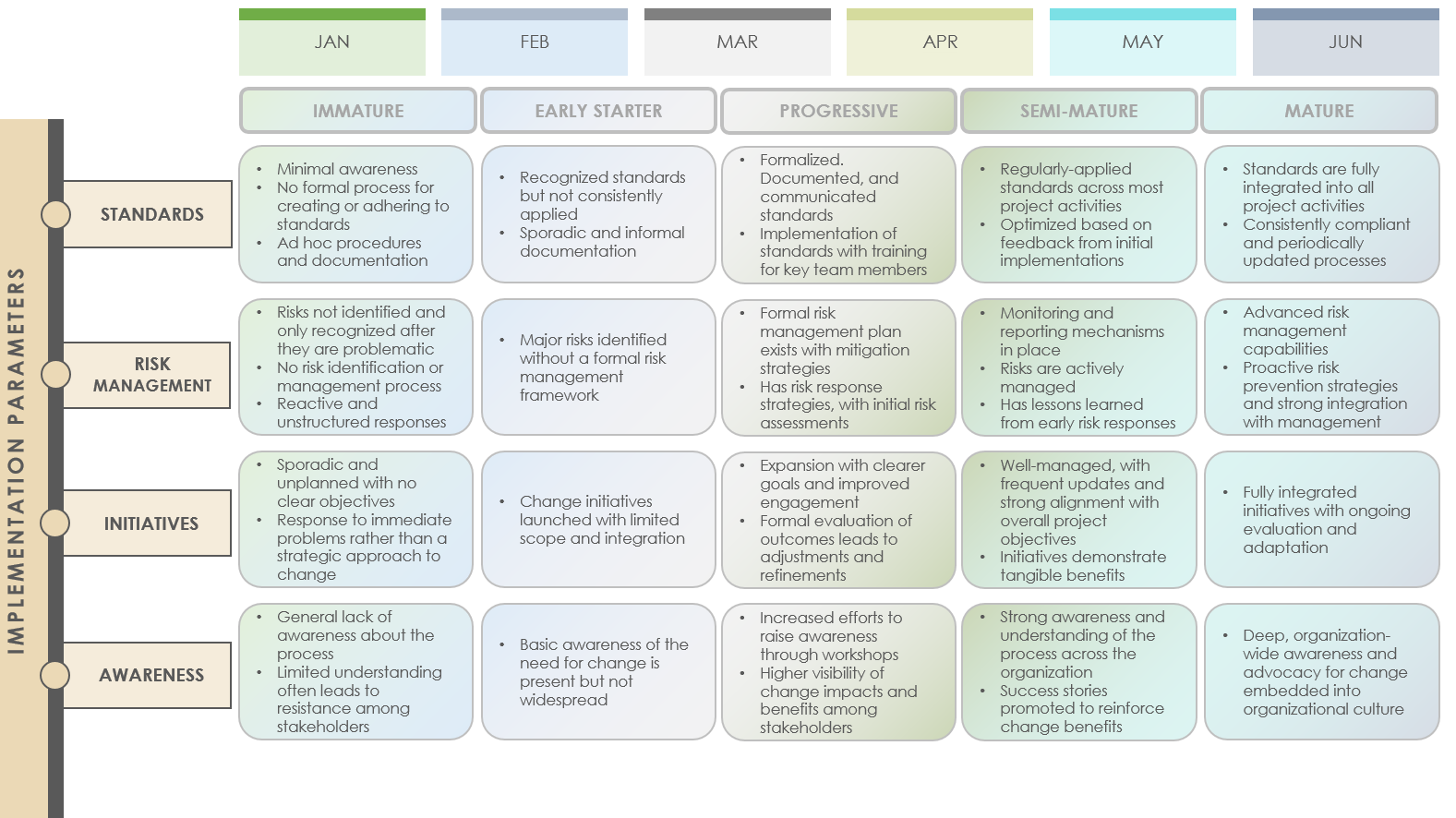 IMMATURE
EARLY STARTER
MATURE
SEMI-MATURE
PROGRESSIVE
Minimal awareness
No formal process for creating or adhering to standards
Ad hoc procedures and documentation
Recognized standards but not consistently applied 
Sporadic and informal documentation
Standards are fully integrated into all project activities 
Consistently compliant and periodically updated processes
Regularly-applied standards across most project activities
Optimized based on feedback from initial implementations
Formalized. Documented, and communicated standards
Implementation of standards with training for key team members
STANDARDS
Risks not identified and only recognized after they are problematic
No risk identification or management process
Reactive and unstructured responses
Major risks identified without a formal risk management framework
Advanced risk management capabilities
Proactive risk prevention strategies and strong integration with management
Monitoring and reporting mechanisms in place
Risks are actively managed
Has lessons learned from early risk responses
Formal risk management plan exists with mitigation strategies
Has risk response strategies, with initial risk assessments
RISK MANAGEMENT
IMPLEMENTATION PARAMETERS
Sporadic and unplanned with no clear objectives
Response to immediate problems rather than a strategic approach to change
Change initiatives launched with limited scope and integration
Fully integrated initiatives with ongoing evaluation and adaptation
Well-managed, with frequent updates and strong alignment with overall project objectives
Initiatives demonstrate tangible benefits
Expansion with clearer goals and improved engagement
Formal evaluation of outcomes leads to adjustments and refinements
INITIATIVES
General lack of awareness about the process
Limited understanding often leads to resistance among stakeholders
Basic awareness of the need for change is present but not widespread
Deep, organization-wide awareness and advocacy for change embedded into organizational culture
Strong awareness and understanding of the process across the organization
Success stories promoted to reinforce change benefits
Increased efforts to raise awareness through workshops
Higher visibility of change impacts and benefits among stakeholders
AWARENESS
Change Management Maturity Roadmap Template Example